Laser Rangefinder
Group 2
Kourtney Bosshardt, CpE
Keith Hargett, EE
Jackson Ritchey, CpE
Aaron Smeenk, EE
Motivation
Lidar technology is useful for solving a large variety of problems
3D Maps, obstacle avoidance, scanning 3D geometry

There are not many affordable scanning lidar solutions for hobbyists

The price of lasers and photodiodes has dropped in recent years but lidar price has not
[Speaker Notes: AARON]
Goals, Specs, & Constraints
Goals:
Accurate
Reliable yet simplistic
Low cost

Specifications & Requirements:
Minimum 1Hz scanning frequency
Minimum 100 points per scan
Range: 0.1 – 30 m
Field of View: > 180°
Must work indoors

Constraints:
Financial
US-oriented ANSI Laser Safety Standard (ANSI Z136.1)
[Speaker Notes: KOURTNEY


Financial – we are paying out of our own pockets
IEC – International Electrotechnical Commision]
Lidar
Uses laser technology to measure distances of targeted objects

Common uses:
Visualization and Gaming
NBA Live, Tiger Woods PGA Tour
Crime scenes
Vehicles 
Autonomous Cars, Navigation
Imaging
“House of Cards” by Radiohead

System consists of a range finder, something to spin it or hold it (base module) and something to display the data produced
[Speaker Notes: KOURTNEY


By calculating the amount of time it takes for the light to hit the target and bounce back to the device.
Explain the functions of each.
Visualization and gaming:
Lidar allows any physical object to be re-created on a computer. Once digitized, they can be manipulated with different software to create highly detailed environments (cities, landscapes, race tracks) in a very short amount of time.
Video games like NBA live and Tiger Woods PGA Tour use Lidar technologies to digitize real-life scenes.
Lidar systems can be used to scan scenes of accidents or crimes so that the scene can be accurately recorded and cleared. 
Autonomous cars, like the Google Chauffeur, uses lidar to create 3D maps of its surrounding environment, combines them with high-resolution maps, and determines the exact details.]
Overall System Diagram
Communication Line
Power Supply
Rangefinder Module
External Device
Power Control
Microcontroller
Computer
Time-to-Digital
Converter
Base Module
Microcontroller
GUI
Laser
Transmitter
Laser
Receiver
Motor
Control
Encoder
Motor
Target
[Speaker Notes: KOURTNEY]
Range Finder
Communication Line
Power Supply
Rangefinder Module
External Device
Power Control
Microcontroller
Computer
Time-to-Digital
Converter
Base Module
Microcontroller
GUI
Laser
Transmitter
Laser
Receiver
Motor
Control
Encoder
Motor
Target
[Speaker Notes: KOURTNEY]
Process of Operation
Laser diode sends out a pulse through lens. Pulse reflects off target and back to device

Photodector on device collects reflected laser

Distance is measured using:
Time of Flight
Laser Interferometry
Laser Phase Shift
[Speaker Notes: KOURTNEY



Talk about how the three ways to measure distance are different]
Front-End Functions
Focusing Lens
Laser Diode
Diffuse Surface
Photodetector
Diffuse Reflection
Device
Optical Behavior
Optical Filter
[Speaker Notes: KOURTNEY]
Time of Flight
Distance is the time it takes for laser to leave from and return back to device.

High-speed digital counter begins once laser is produced.
TDC7200
				    				
Distance per tick = speed of light x counter clock period / 2

Advantages:
Oversampling
Simple clock
Avoid high-speed electronics
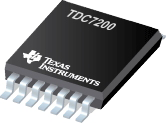 [Speaker Notes: KOURTNEY]
Distance Measurement Parameters
Accuracy
Pulse shape
Signal Processing
Detector
Sensitivity
Bandwidth
Laser peak power
Beam divergence
Optics
Time-of-Flight
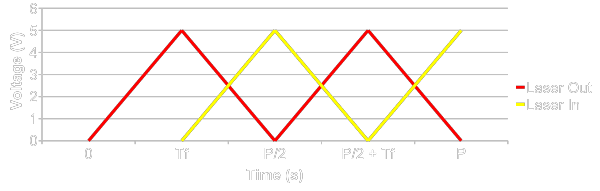 [Speaker Notes: KOURTNEY

Parameter that effect distance measurements are:
Laser peak power, the divergence of the beam, the optics that will be used, the photo detector’s sensitivity to laser light and it’s bandwidth. Also the accuracy which breaks down to the shape of the pulse given of by the laser signal, and processing the signal.

Accuracy Increases with smaller pulse length, faster rise and fall time, and higher bandwidth of the detector]
Transmitter
Contains laser driver and driver electronics
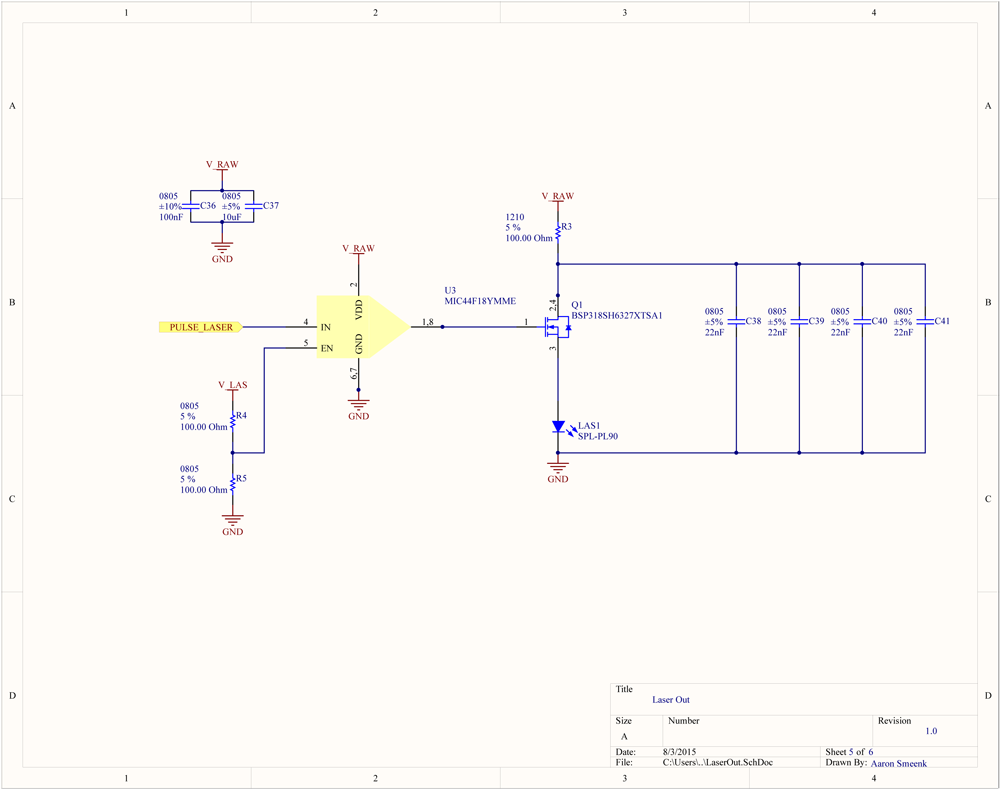 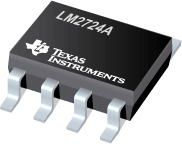 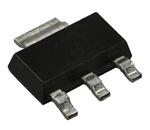 MOSFET Driver
N-Ch MOSFET
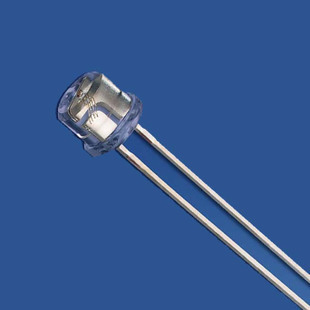 SPL_PL90
[Speaker Notes: KOURTNEY


MOSFET Driver N-Channel MOSFET switch make up the laser driver]
Receiver
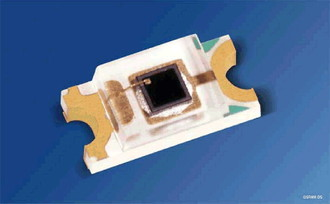 SFH 2701
Photodiode
Transimpedance amplifier
[Speaker Notes: AARON

Photodiode send current to transimpedance amplifier once it has been excited by laser light. 
The transimpedance amplifier then transforms that current into a voltage.]
Receiver
Time-to-Digital Converter
Comparator
[Speaker Notes: The voltage then travels to the comparator. 

If its over the threshold, it sends a positive voltage to the TDC chip telling the chip to stop counting, because the laser light has reached the photo detector.

Propagation delay]
Transimpedence Amplifier
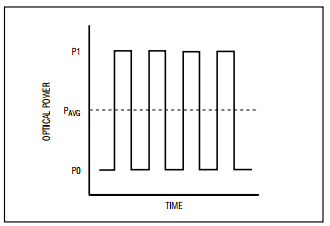 Integrated high gain transimpedance amplifier

Average current output
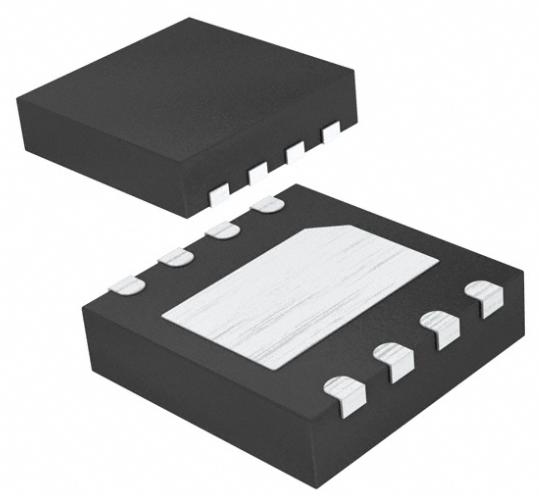 [Speaker Notes: AARON]
Time-to-Digital Converter
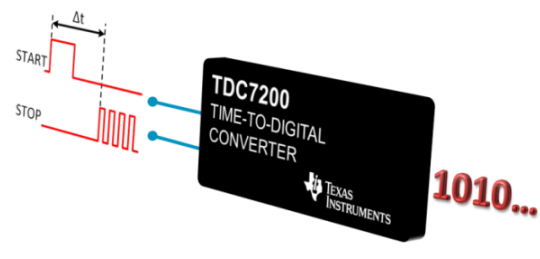 55ps resolution

Multi-cycle averaging

8-16 MHz clock input

Internal self-calibrated
time base
TDC7200
[Speaker Notes: AARON]
Optics
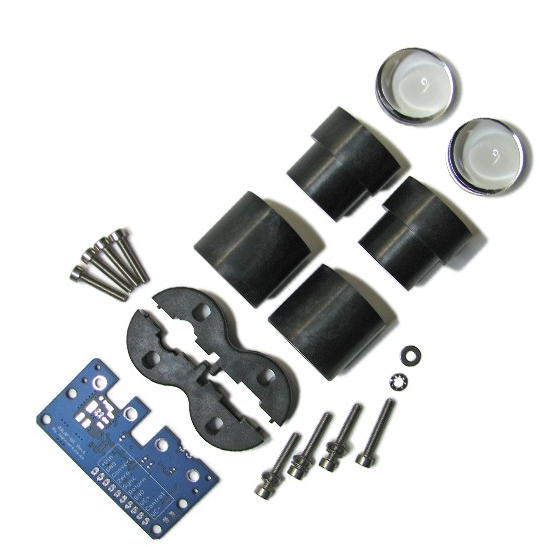 Affordable
Open-source
Easy to assemble kit
OSLRF-01
[Speaker Notes: AARON]
Base Module
Communication Line
Power Supply
Rangefinder Module
External Device
Power Control
Microcontroller
Computer
Time-to-Digital
Converter
Base Module
Microcontroller
GUI
Laser
Transmitter
Laser
Receiver
Motor
Control
Encoder
Motor
Target
[Speaker Notes: KEITH]
Base Module Overview
Electric Motor & Encoder
Mirror
Object to
 Detect
Communicate with Range Finder Module
Communicate with external devices
Control Range Finder motor
Base
 Module
Range Finding Device
[Speaker Notes: KEITH]
Base Module: Mechanical Design
[Speaker Notes: KEITH

Talk about frame design]
Base Module: MCU
32-bit ARM Cortex Processor
	
Negligible power usage in low power mode

180 MHz clock speed meets our specification

Adjustable clock for power or 
      performance

Best balance of feature and cost

Same MCU as range finder for 
simplified coding
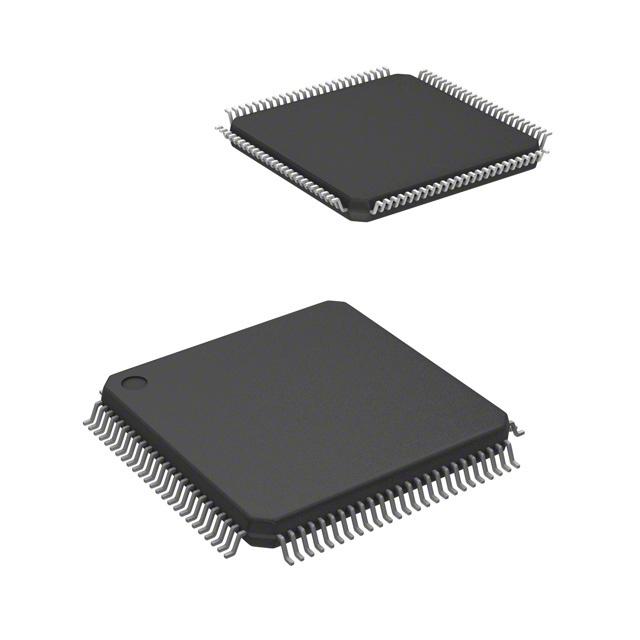 [Speaker Notes: KEITH]
Motor and Encoder
Desired Features for Motor:
High RPM
Smooth continuous motion
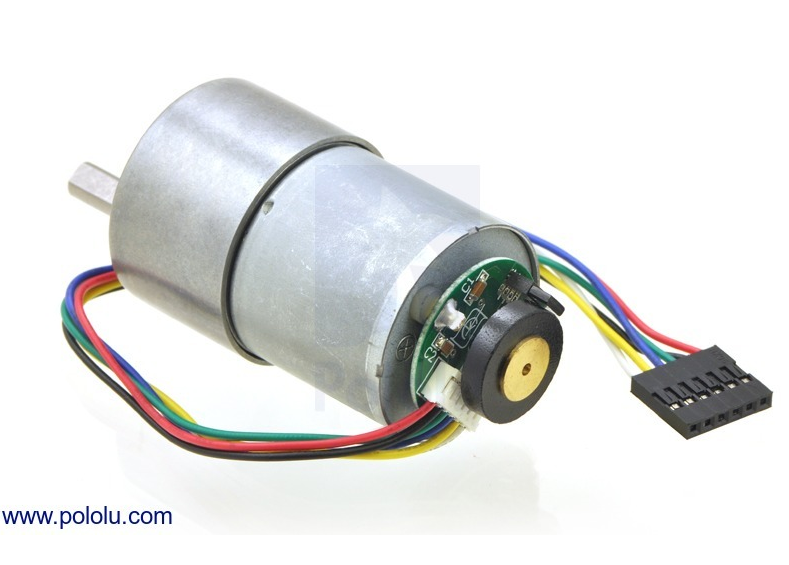 Desired Features for Encoder:
Highest resolution possible
High accuracy
[Speaker Notes: KEITH]
Motor Driver
Electrical:
6 – 24V voltage
10A max current

Interface:
Analog control
PWM control
Serial control

Operation:
Assist motor control
Manages power usage
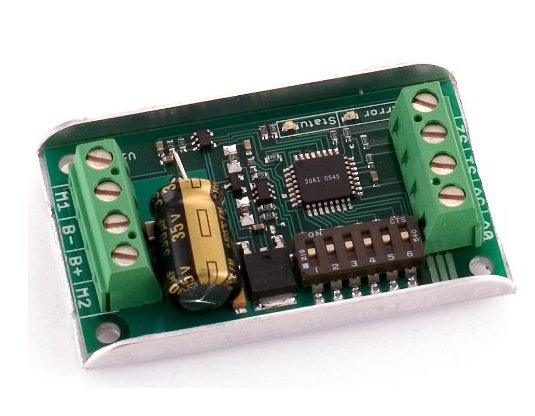 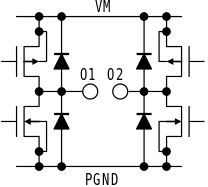 Generalized H-Bridge
[Speaker Notes: KEITH]
Base Module: Communication
Uses UART to communicate to the Range Finder Module

Sends point cloud data to an external computer

Has a USB port for sending data through a virtual com port (VCP)
[Speaker Notes: JACKSON]
Power Supply
Communication Line
Power Supply
Rangefinder Module
External Device
Power Control
Microcontroller
Computer
Time-to-Digital
Converter
Base Module
Microcontroller
GUI
Laser
Transmitter
Laser
Receiver
Motor
Control
Encoder
Motor
Target
[Speaker Notes: KEITH]
Battery & Regulation
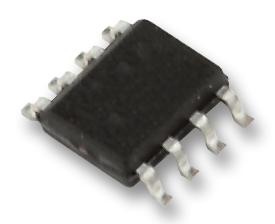 Lithium Polymer:
High cell voltage
High power density
Fast charge time
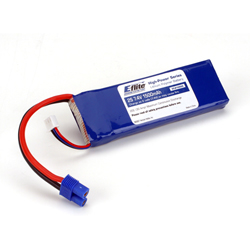 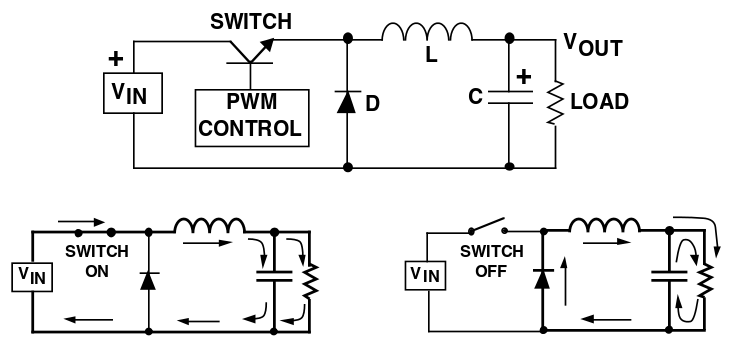 Optimal Power Monitoring:
INA219 is a high-side power monitor that communicates power consumption via I2C
[Speaker Notes: JACKSON]
Power Consumption
[Speaker Notes: KEITH]
System Software
Communication Line
Power Supply
Rangefinder Module
External Device
Power Control
Microcontroller
Computer
Time-to-Digital
Converter
Base Module
Microcontroller
GUI
Laser
Transmitter
Laser
Receiver
Motor
Control
Encoder
Motor
Target
[Speaker Notes: JACKSON]
Demonstration Software
Hardware
Demo Software
Web Visualizer
Lidar
System
Data Server
Native Visualizer
Data Flow
Android Visualizer
[Speaker Notes: JACKSON]
Data Server
Written in Nodejs
Communicates with Lidar System using USB VCP Driver
Serves data to other demonstration software and visualizers
Cross platform (Linux/Mac/Windows)
Sends data in SLIP frames
[Speaker Notes: JACKSON]
Web Visualizer
Connects to data server

Runs in an internet brower

Multiple users can access the Lidar data at the same time

Renders data in realtime

Old data points change from green to red as they age
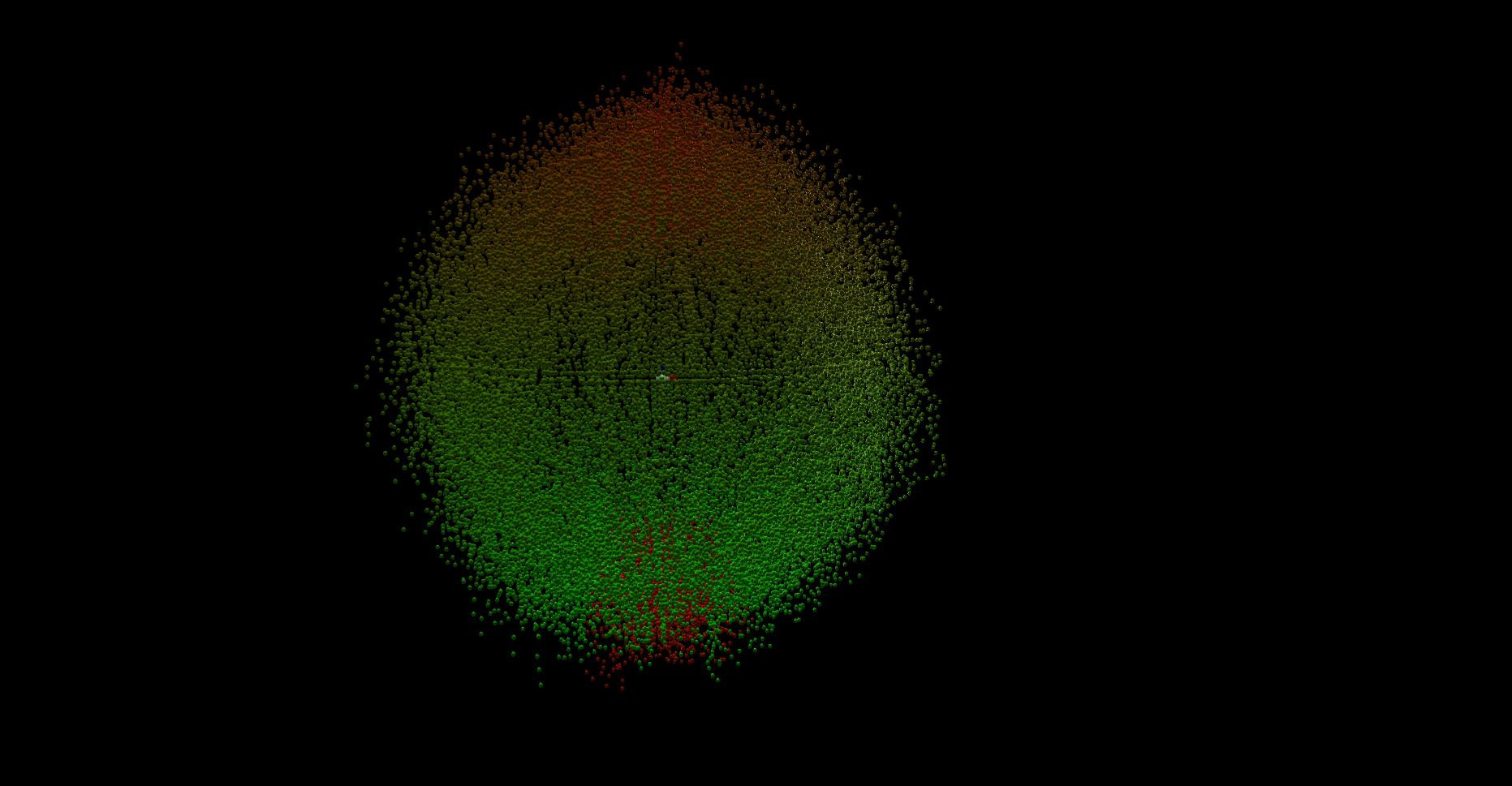 [Speaker Notes: JACKSON]
Web Client
Live Data Visualizer/
Firmware Design
OAL – Operating System Abstraction Layer

HAL – Hardware Abstraction Layer
Application Layer
OAL
Driver Layer
HAL
[Speaker Notes: JACKSON]
Middleware
CMSIS – Cotex Microcontroller Software Interface Standard

FreeRTOS – RTOS used for creation and sunchronization

STMCubeF4 – Library provided by STMicroelectronics to access STM32F427XX microcontroller peripherals

STM32 USB Device Library – Library written by STMicroelectronics for implementing USB stack and implementing the VCP device class
[Speaker Notes: JACKSON]
Firmware Development
Eclipse IDE w/ GNU-ARM plugin

GIT Version Control

Gcc-arm-none-eabi toolchain

Cross compiled on linux then uploaded using jlink debugger through SWD port on the STM32F427XX
[Speaker Notes: JACKSON]
PCB Development
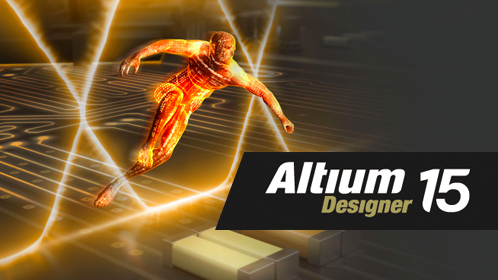 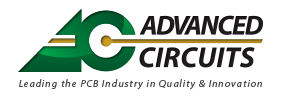 [Speaker Notes: AARON]
Range Finder Testing
Pulses to Change Average Current
Range Finder Percent Error
[Speaker Notes: AARON]
Base Module Testing
Connectivity of the base module microcontroller

Communication between the base module and the range finder

Validate data sent between components

Successful operation of motor, encoder, and driver

Find optimal scan speed for range finder motor
[Speaker Notes: AARON]
Demonstration Testing
Pipe randomly generated data to visualizers

Test performance of system

Network limitations

Data processing limitations

Reliability of software
[Speaker Notes: JACKSON]
Budget
[Speaker Notes: KOURTNEY

Goal not to exceed $200/person = total $800.]
Administrative Distribution
[Speaker Notes: KOURTNEY]
Milestone
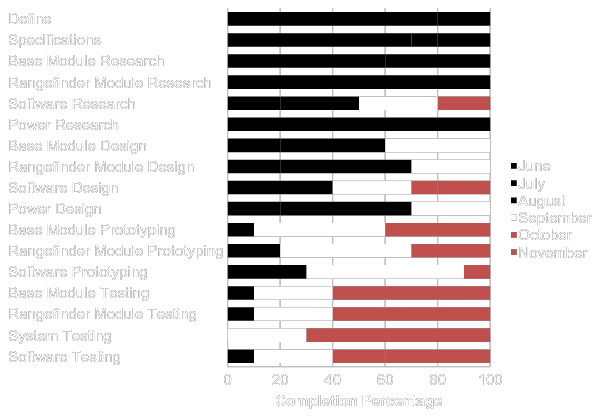 [Speaker Notes: KOURTNEY

The black represents everything we have accomplished in the last three months. The while is what we are currently working on throughout this month. The red signifies what we plan to accomplish within the last two months as we reach the total completion of our project.]
Difficulties
Time measurement and detecting laser pulses on the range finder

Determining starting position of the motor that spins the mirror on the base module

Finding an optics solution that is affordable
Lens, filters, mounts, etc.

Designing a frame to mount everything
[Speaker Notes: AARON]
Questions